Els jocs romansactivitats cartell 2013
Camp d’Aprenentatge de la ciutat de Tarragona
XV Jornades d’Aprenentatge Actiu
1. A què jugo?
Escriu  sota de cada imatge el seu nom : 
Gronxar-se, jugar als daus,  conduir una carreta, fer rodar la baldufa,  llençar els ossets, donar ensurts,  muntar a les espatlles,  fer rodar el cèrcol, passar-se la pilota, llençar les nous, fer malabars, jugar a les 12 línies.
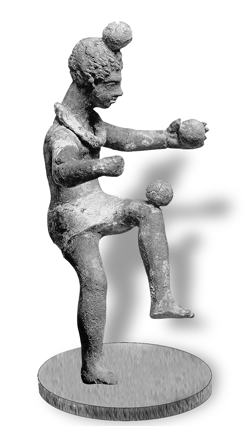 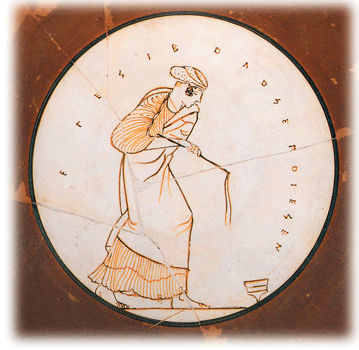 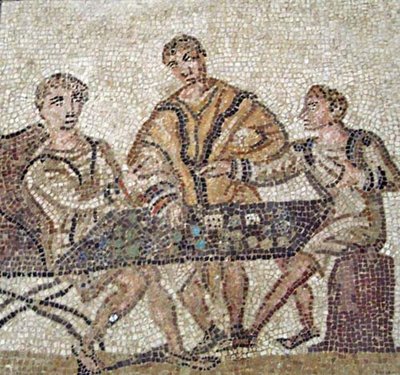 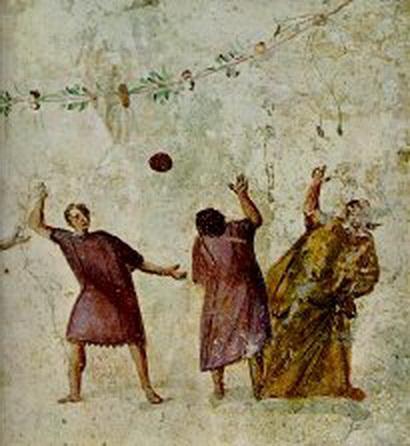 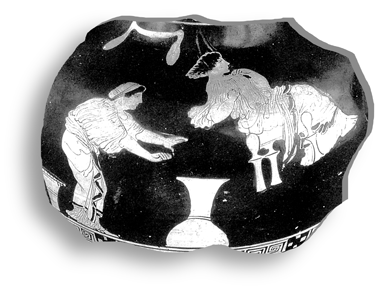 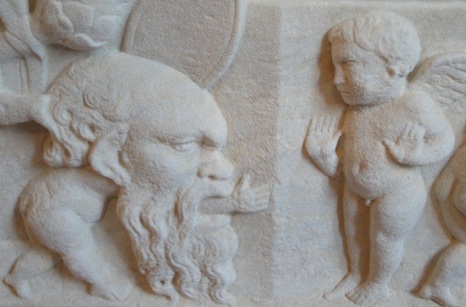 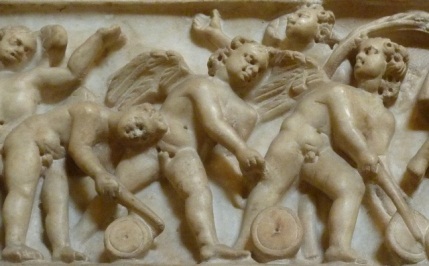 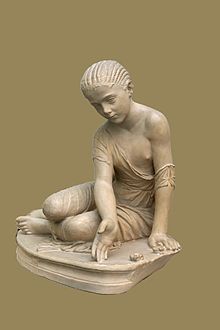 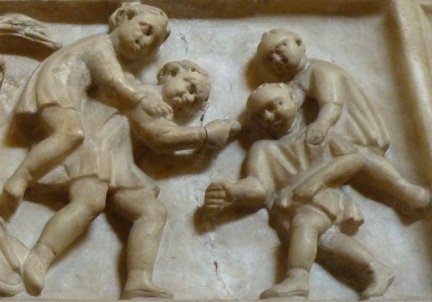 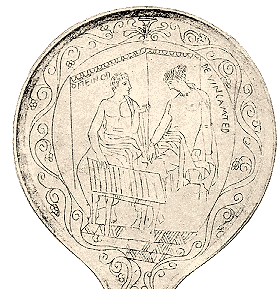 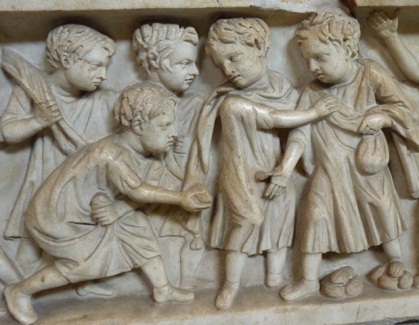 2. Com són els jocs?
Classifica  els jocs segons siguin:
Que imitin les coses que fan els adults:
Jocs amb moviment:
Jocs de pensar:
Jocs d’atzar:
3. Unim el dibuix i el text
Col·loca cada dibuix amb el seu text:
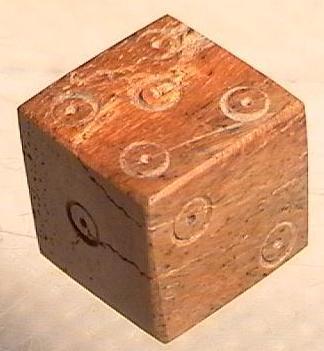 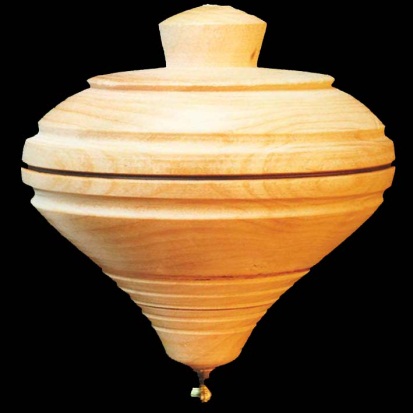 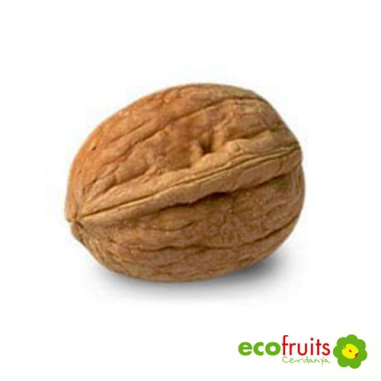 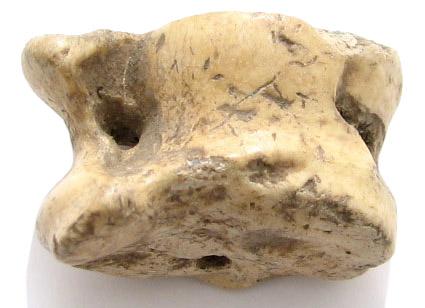 DAUS
Joc de llançament dels daus per aconseguir una puntuació fixada.
OSSETS
Joc de llançament a l’aire de 5 ossets per a recollir-los amb la mà o les mans..
BALDUFA

Fer-la rodar el màxim de temps possible.
TRIANGLE DE NOUS
Llençar una nou damunt una piràmide de nous, sense que es moguin.
4. Com s’hi juga?
Posa el nom de la joguina i completa el quadre gran, explicant com s’hi jugaria:
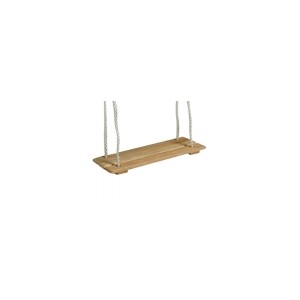 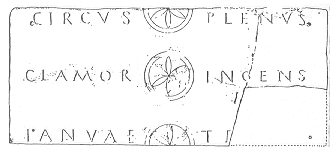 4. Com s’hi juga?
Posa el nom de la joguina i completa el quadre gran, explicant com s’hi jugaria:
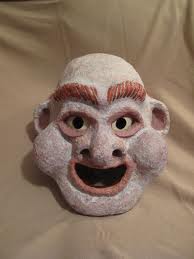 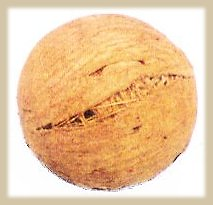 4. Com s’hi juga?
Posa el nom de la joguina i completa el quadre gran, explicant com s’hi jugaria:
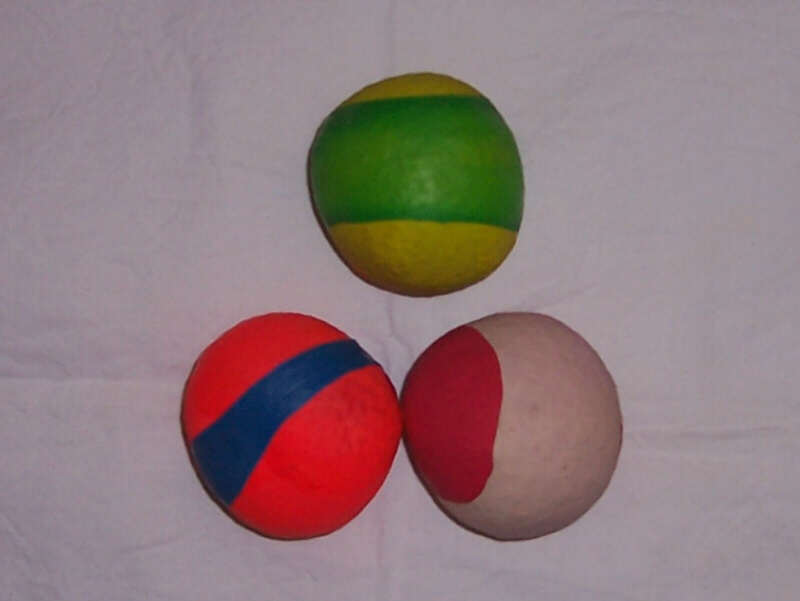 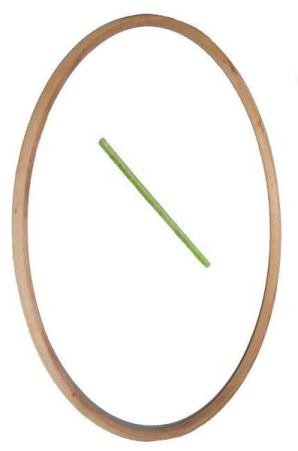 5. LES FONTS HISTÒRIQUES
Ordena els textos i col·loca’ls sota de la seva imatge:
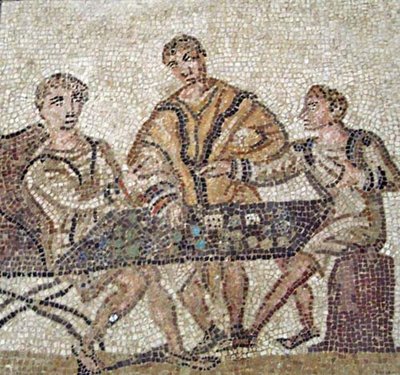 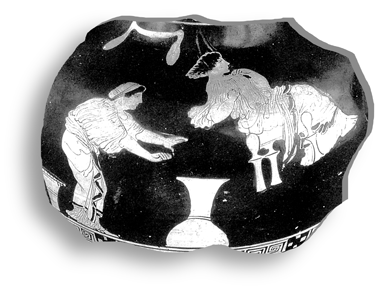 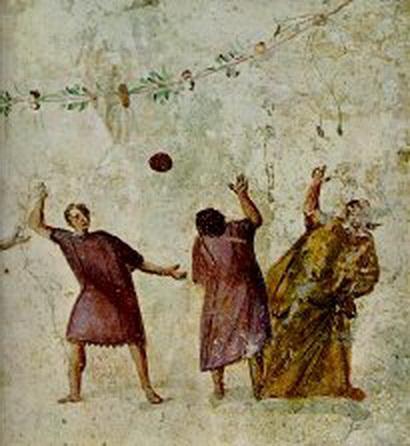 CERÀMICA PINTADA I VERNISSADA
Material obtingut per la cocció de l’argila i la seva posterior decoració.
FRESC
Pintura realitzada sobre el mur, quan la preparació de calç i sorra encara està fresca.
RELLEU
Escultura tallada unida a un fons.
5. LES FONTS HISTÒRIQUES
Ordena els textos i col·loca’ls sota de la seva imatge:
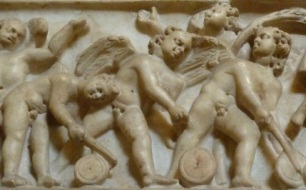 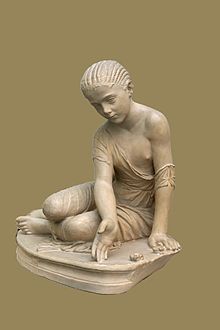 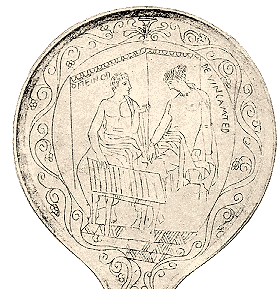 GRAVAT
Dibuix incís fet sobre una matèria amb una eina punxeguda com el burí.
ESCULTURA EXEMPTA
Representació en tres dimensions d’un objecte o una figura.
MOSAIC
Creació d’imatges mitjançant l’assemblatge de petites peces de pedres o vidre.
6. i De Què està fet?
Cadascuna de les obres ha estat realitzada amb un material, tria la resposta correcta:
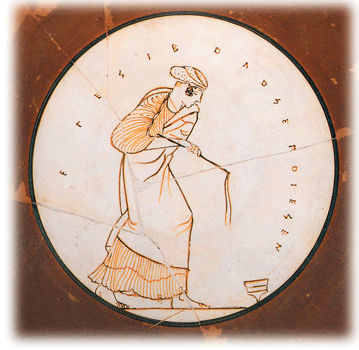 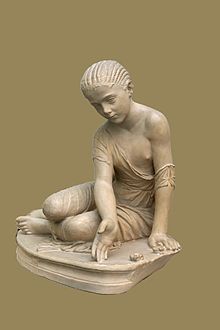 6. i De Què està fet?
Cadascuna de les obres ha estat realitzada amb un material, tria la resposta correcta:
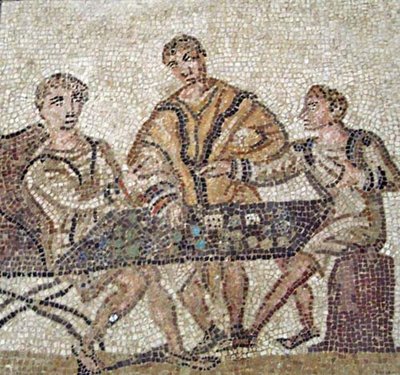 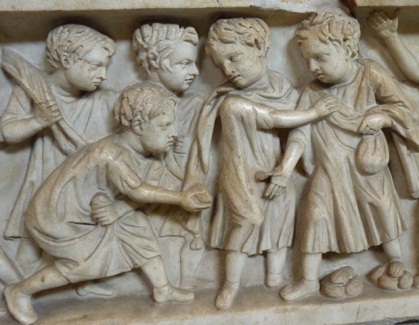 6. i De Què està fet?
Cadascuna de les obres ha estat realitzada amb un material, tria la resposta correcta:
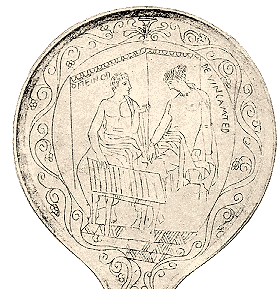 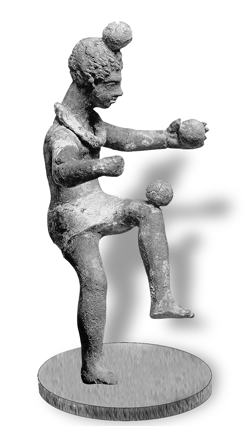 7. busca, busca...
Busca al cartell i selecciona les imatges de:
1 joc individual
1 joc de competició
1 joc  col·lectiu
1 joc de pensar
7. busca, busca...
Busca al cartell i selecciona les imatges de:
1 joc d’equilibri
1 joc de velocitat
1 joc  de força
1 joc de sort
8. Què necessitem?
Anota al rètol quins objectes o materials calen per jugar a:
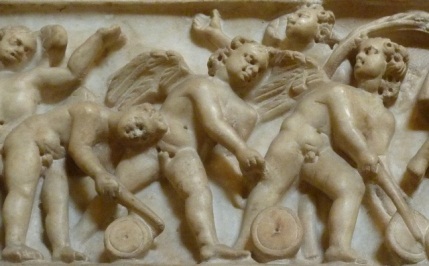 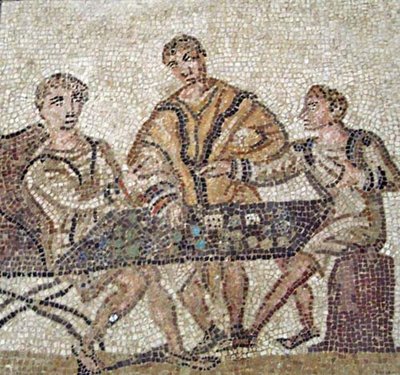 Rodar el cèrcol
Conduir la carreta
Jugar als daus
8. Què necessitem?
Anota al rètol quins objectes o materials calen per jugar a:
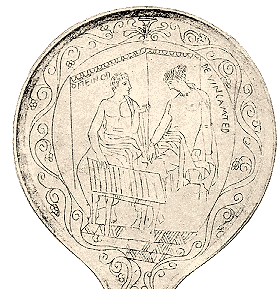 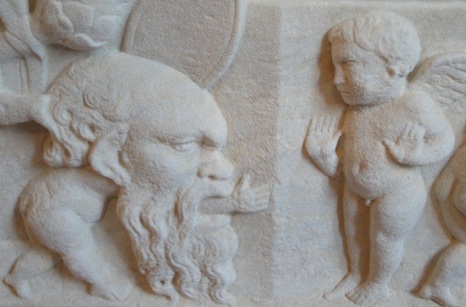 12 línies
Donar ensurts
9. De Quins materials?
Tria els materials correctes:
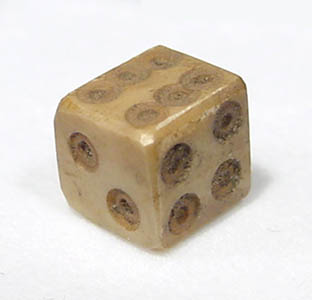 Dau
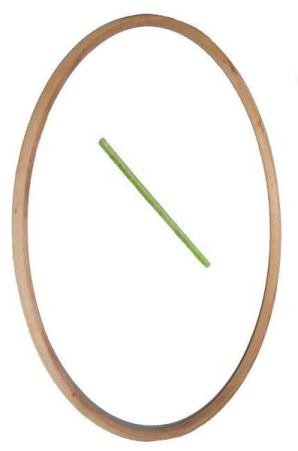 Cèrcol
9. De Quins materials?
Tria els materials correctes:
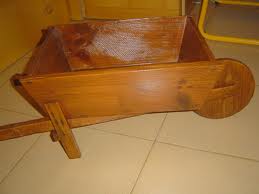 Carreta
Fitxes
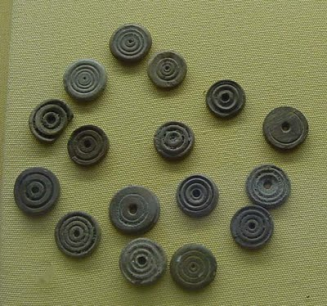 9. De Quins materials?
Tria els materials correctes:
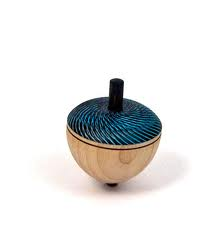 Baldufa
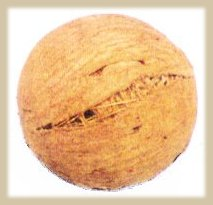 Pilota
10. Qui juga?
Aquests jocs eren practicats per homes, dones, nens o nenes.  Col·loca cada joc  on correspongui:
HOMES
DONES
10. Qui juga?
Aquests jocs eren practicats per homes, dones, nens o nenes.  Col·loca cada joc  on correspongui:
NENS
NENES
11. Com vestien?
Busca un personatge que porti:
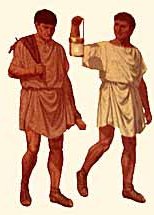 Túnica masculina
Túnica femenina
11. Com vestien?
Busca un personatge que porti:
Toga o mantell
Palla
11. Com vestien?
Completa aquestes frases amb les paraules: 

Llargs, decorades, túniques, llargues, curts, cinturons.

Els homes anaven amb _______________ lligades amb ______________.  Algunes estaven __________________ per franges fosques.

Les dones també portaven túniques ____________ fins als peus i molt àmplies.  

Ells duien els cabells _____________, però elles, ____________ recollits.
12. On sóc?
Busca aquests fragments i un cop localitzats, i posa la imatge que correspongui:
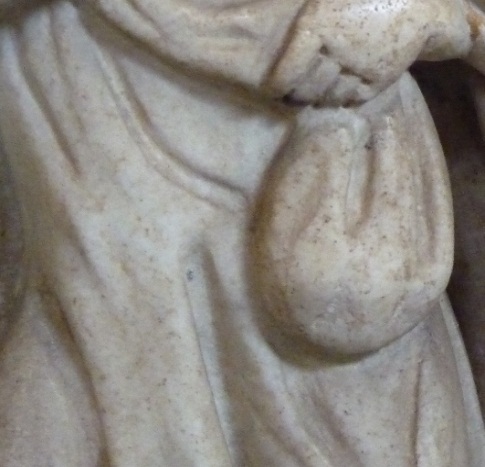 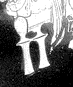 12. On sóc?
Busca aquests fragments i un cop localitzats, i posa la imatge que correspongui:
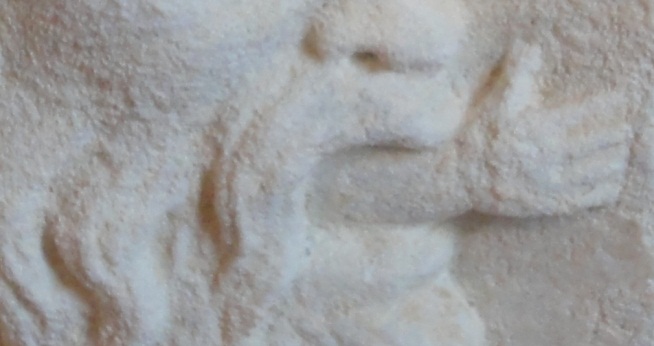 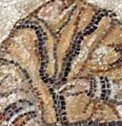 12. On sóc?
Busca aquests fragments i un cop localitzats, i posa la imatge que correspongui:
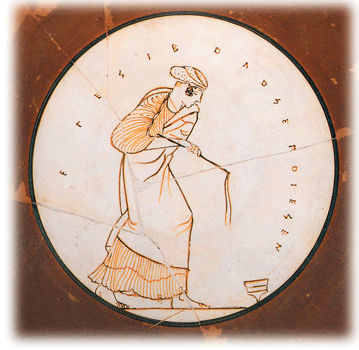 13. Les 5 diferències?
Compara les 2 imatges i marca les diferències:
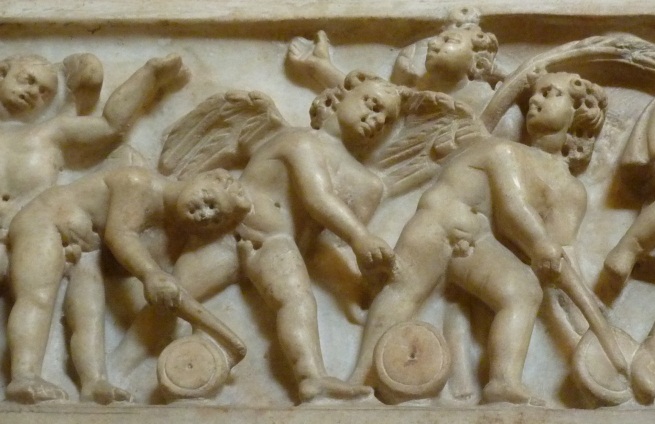 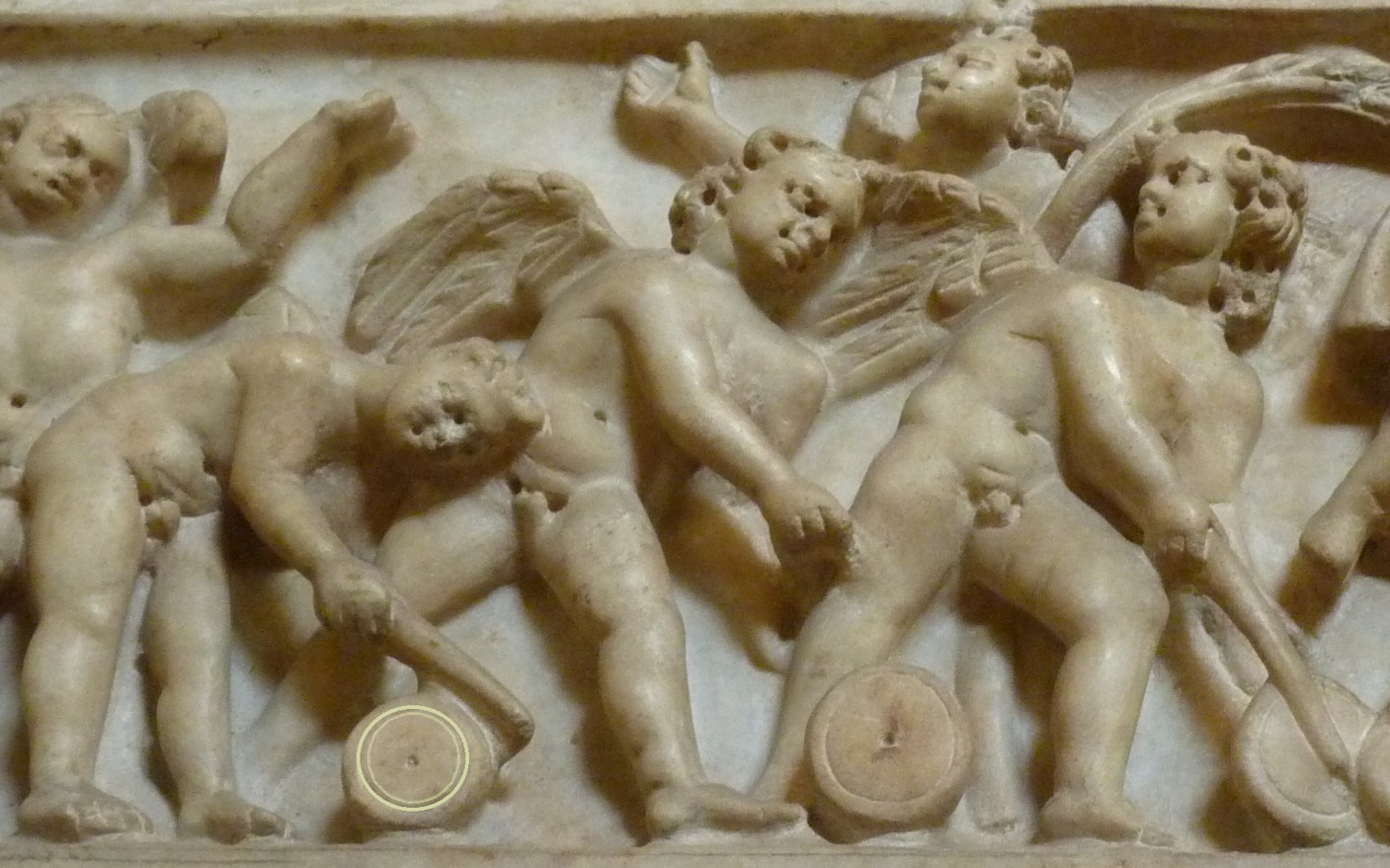 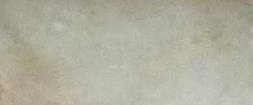 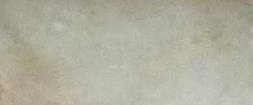 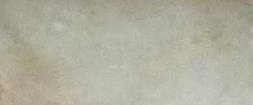 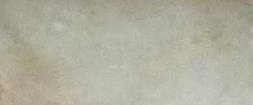 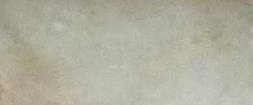 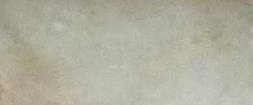 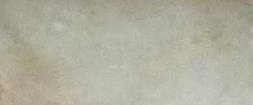 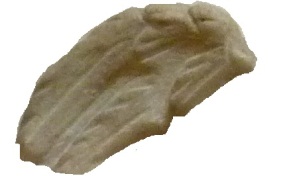 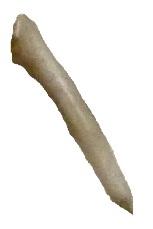 14. Quina paraula s’amaga?
Ordena les lletres :
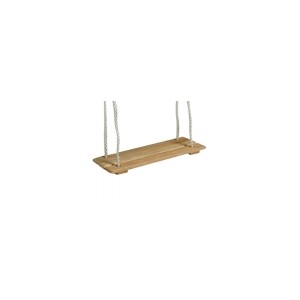 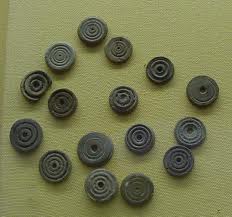 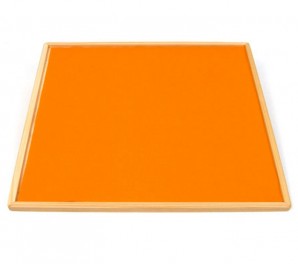 XISTEF
XORGANDOR
LUTARE
14. Quina paraula s’amaga?
Ordena les lletres :
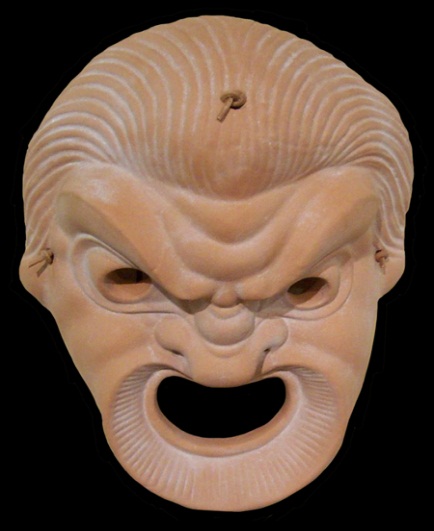 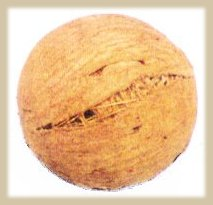 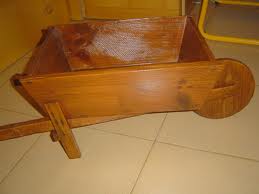 TALIPO
SACARAM
RECROTA
15. Cert o fals?
Marca la resposta correcta:
15. Cert o fals?
Marca la resposta correcta:
17. En quin joc estic?
Llegeix les pistes i posa al costat  la imatge del personatge  que parla:
16. En quin joc estic?
Llegeix les pistes i posa al costat  la imatge del personatge  que parla:
16. En quin joc estic?
Llegeix les pistes i posa al costat  la imatge del personatge  que parla:
17. Mirem els detalls!
Observa la imatge i completa les frases amb les paraules adequades (tatxa les incorrectes):
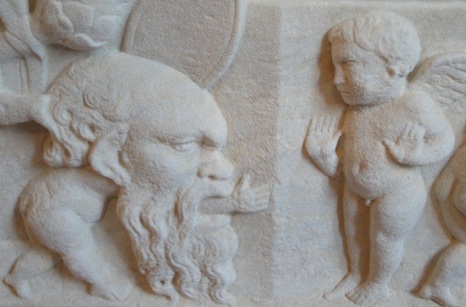 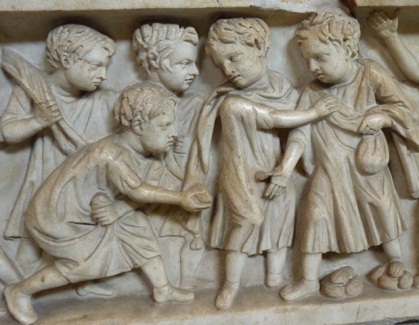 17. Mirem els detalls!
Observa la imatge i completa les frases amb les paraules adequades (tatxa les incorrectes):
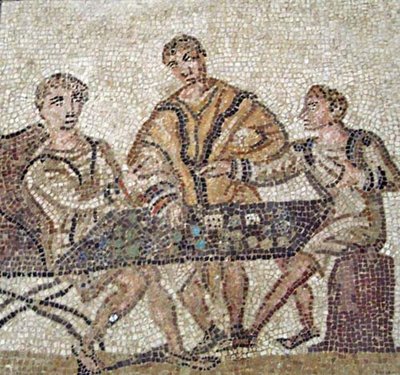 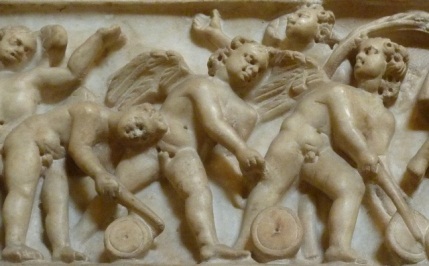 18. I ara com sóc?
Busquem l’equivalent actual de cada joc romà i el posem al costat:
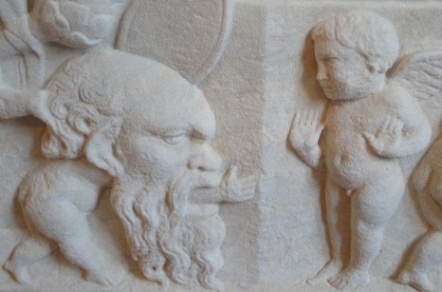 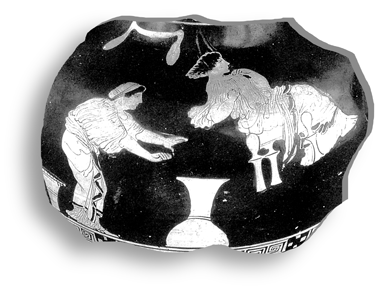 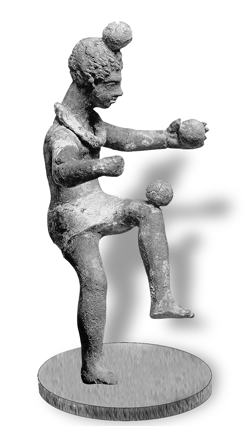 18. I ara com sóc?
Busquem l’equivalent actual de cada joc romà i el posem al costat:
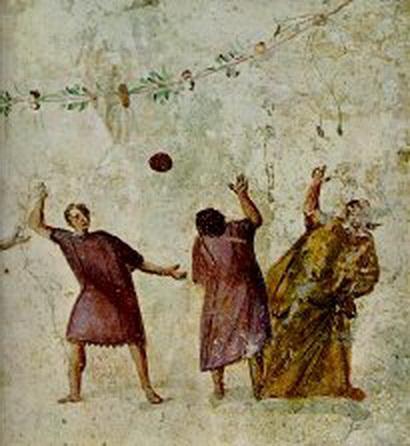 19. On estic amagada?
Marca les paraules amagades: